Next Generation of Digital Learning:
It's Not Merely An Extension Of The Past
Presented at eLearning: Innovation for Tomorrow's Students, April 9, 2019

http://bit.ly/lahill19

Presented by: Phil Hill (@PhilOnEdTech)
Ch-ch-changes
2011 - 2019
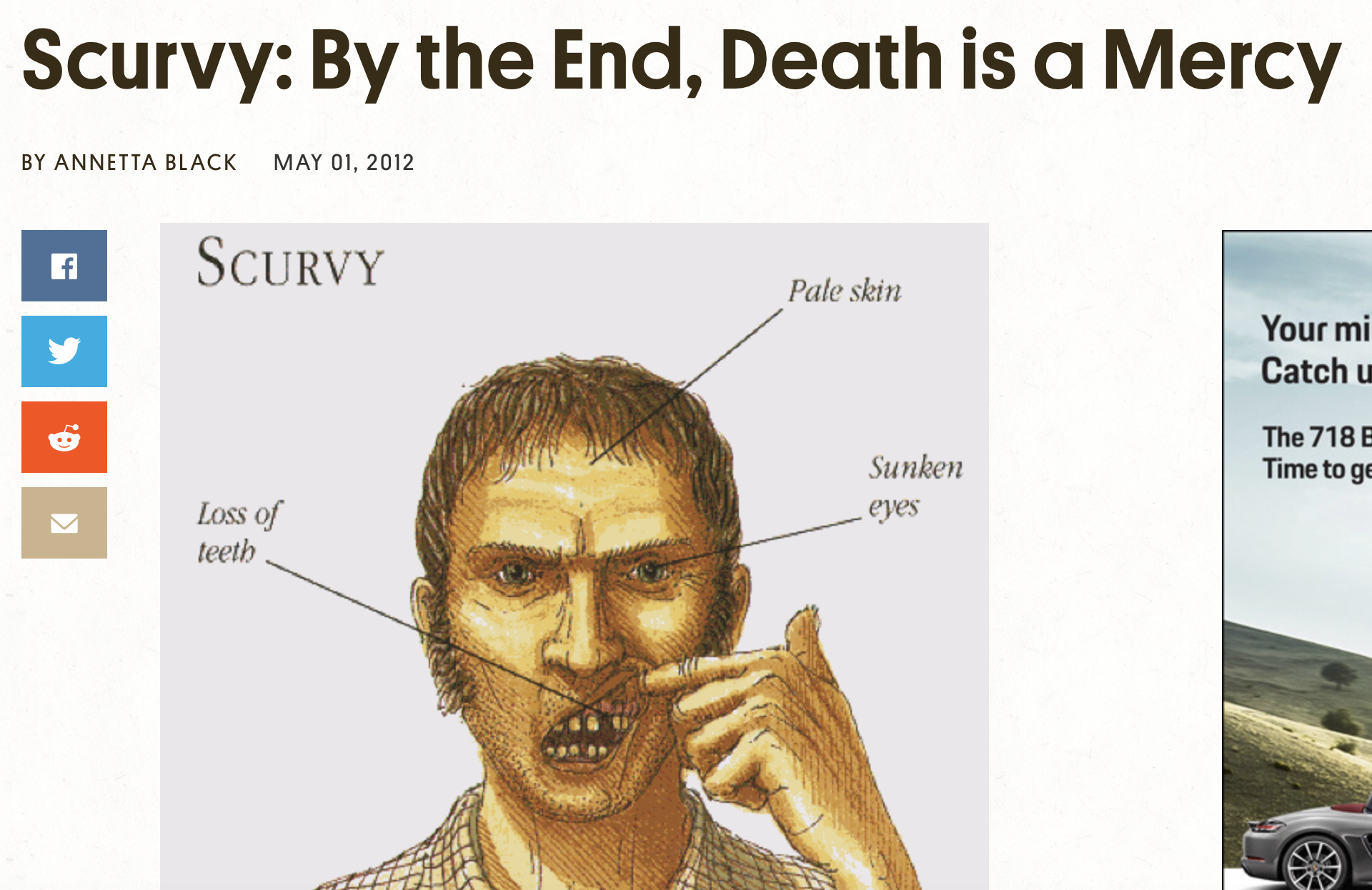 Source: https://www.atlasobscura.com/articles/scurvy
1497: da Gama; 100 out of 160 die of scurvy
1601: Lancaster; 3 tsp of citrus = no scurvy; control group 110 of 178 die
1747: Lind; citrus = cure scurvy in 3-4 days
1795: British Navy accepts citrus; scurvy wiped out
1865: Merchant Marine accepts citrus; scurvy wiped out
Source: Mosteller, 1981
1960s: Douglas Engelbart at SRI; hypertext documents
1971: Michael Hart a U Illinois; Declaration of Independence plain text
1993: BiblioBytes; sell ebook over Internet
2000: eBooks.com
2001: MIT Open Courseware
Source: Mosteller, 1981
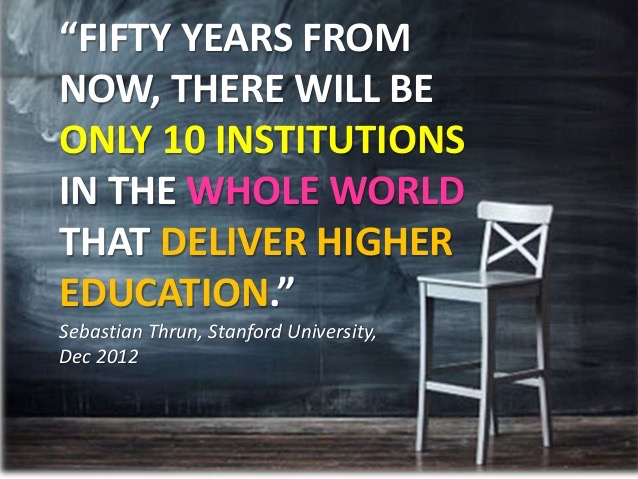 Still a landscape of ~5 LMS solutions
LMS Core Functions: Rosters, Grades, Assignments, Submissions, Class Messages / Discussions
What’s the big deal?
Source: https://vimeo.com/79954057
Meanwhile . . . more than 1 in 3 students in US take at least one online course per term
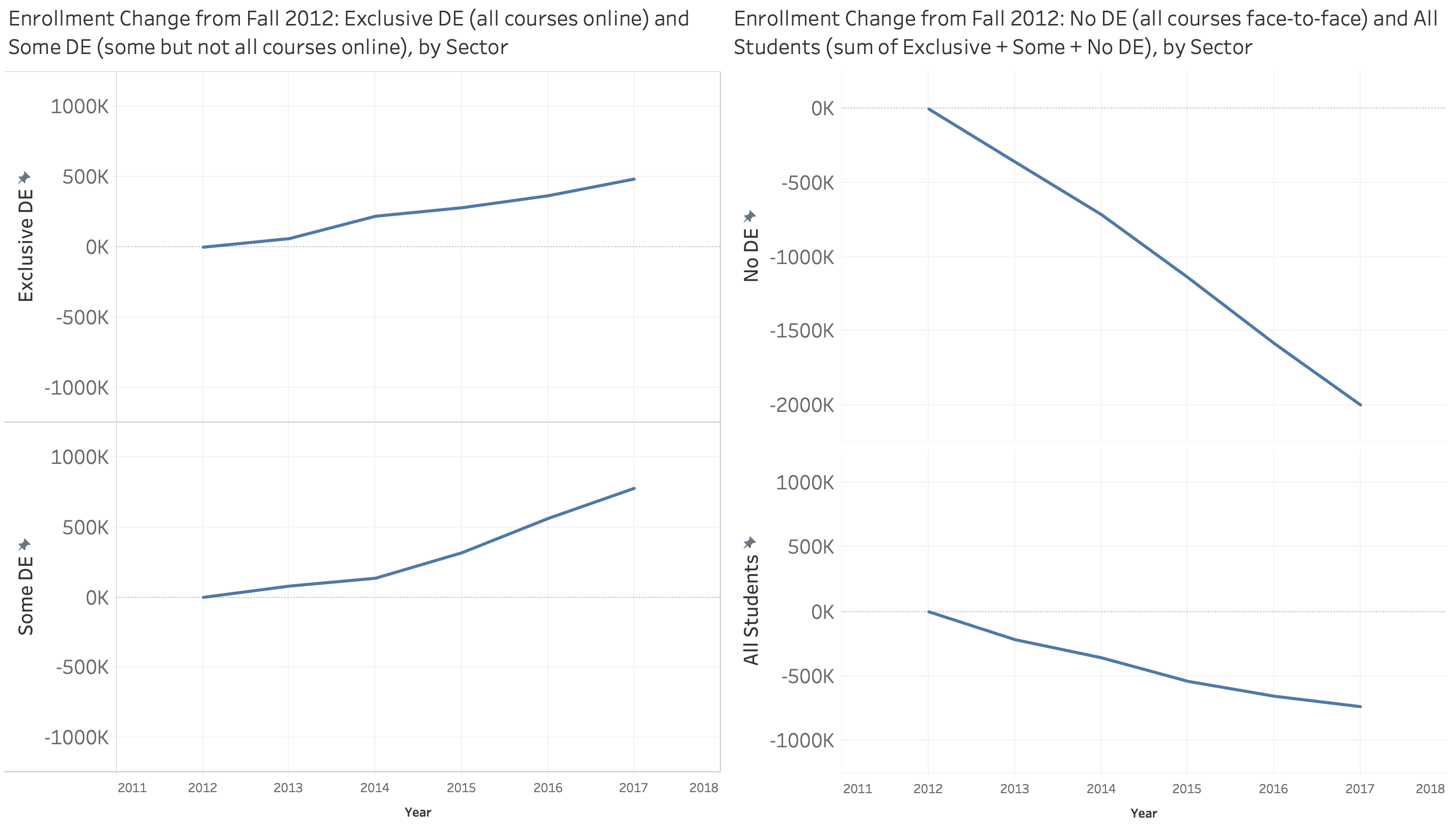 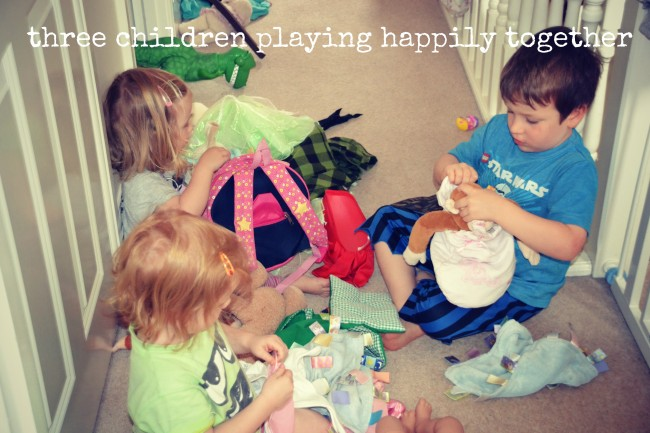 Photo Credit: www.mummymummymum.com
Playing in the corner
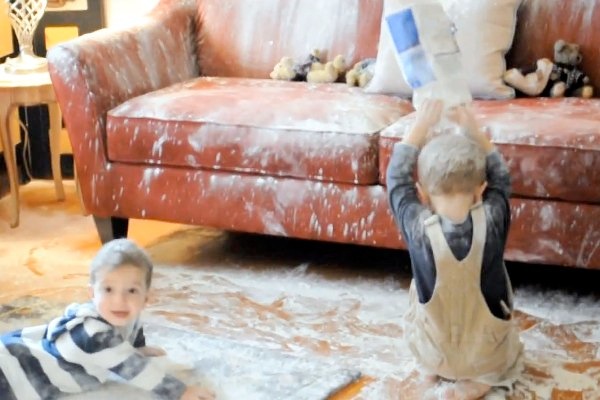 Now loose in the house
Photo Credit: http://www.youtube.com/user/mtmuzic
We are in the midst of an inflection point in higher education driven by mainstream adoption, different platform designs, and moving beyond the digitization of traditional classroom
Implications:
Adoption Patterns
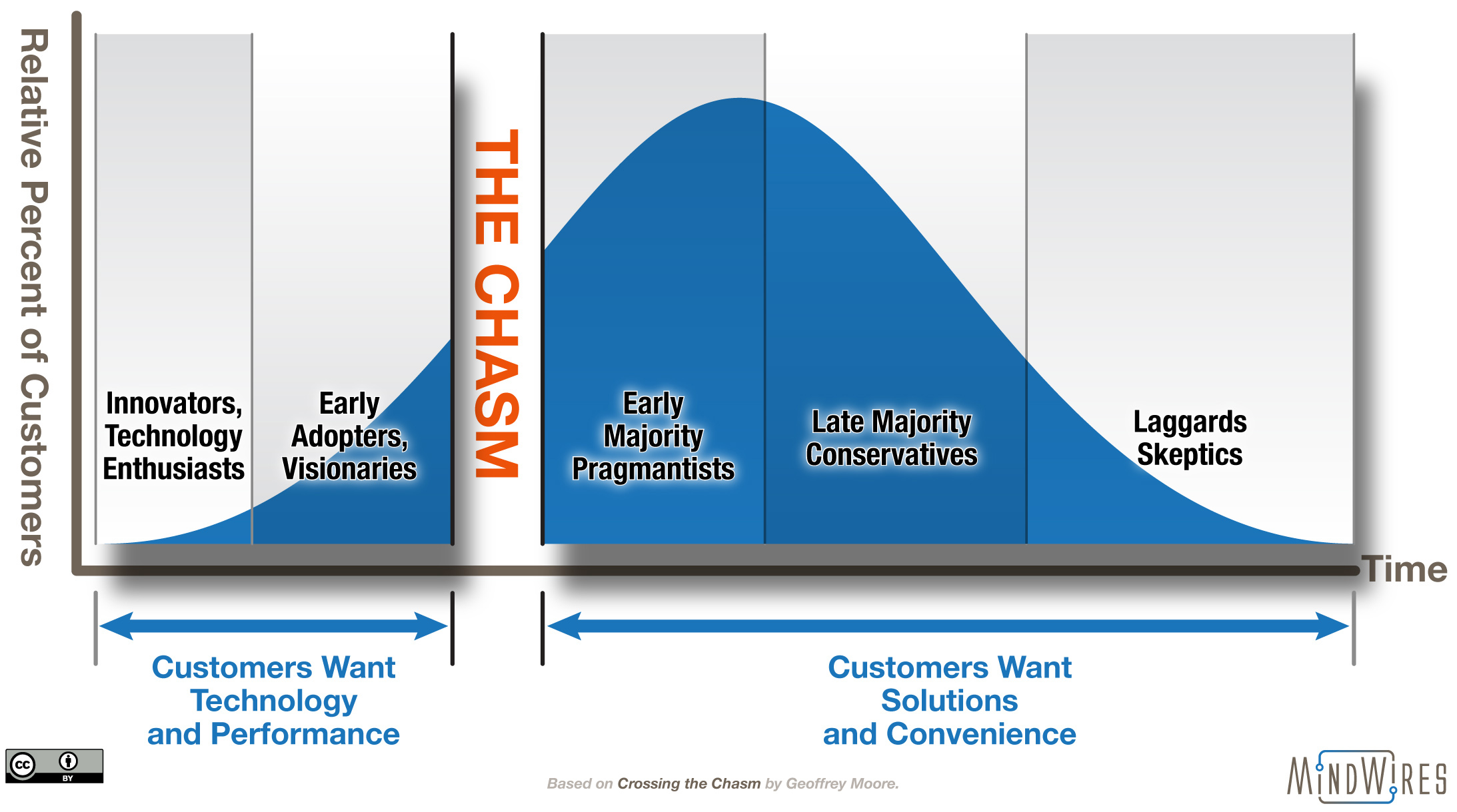 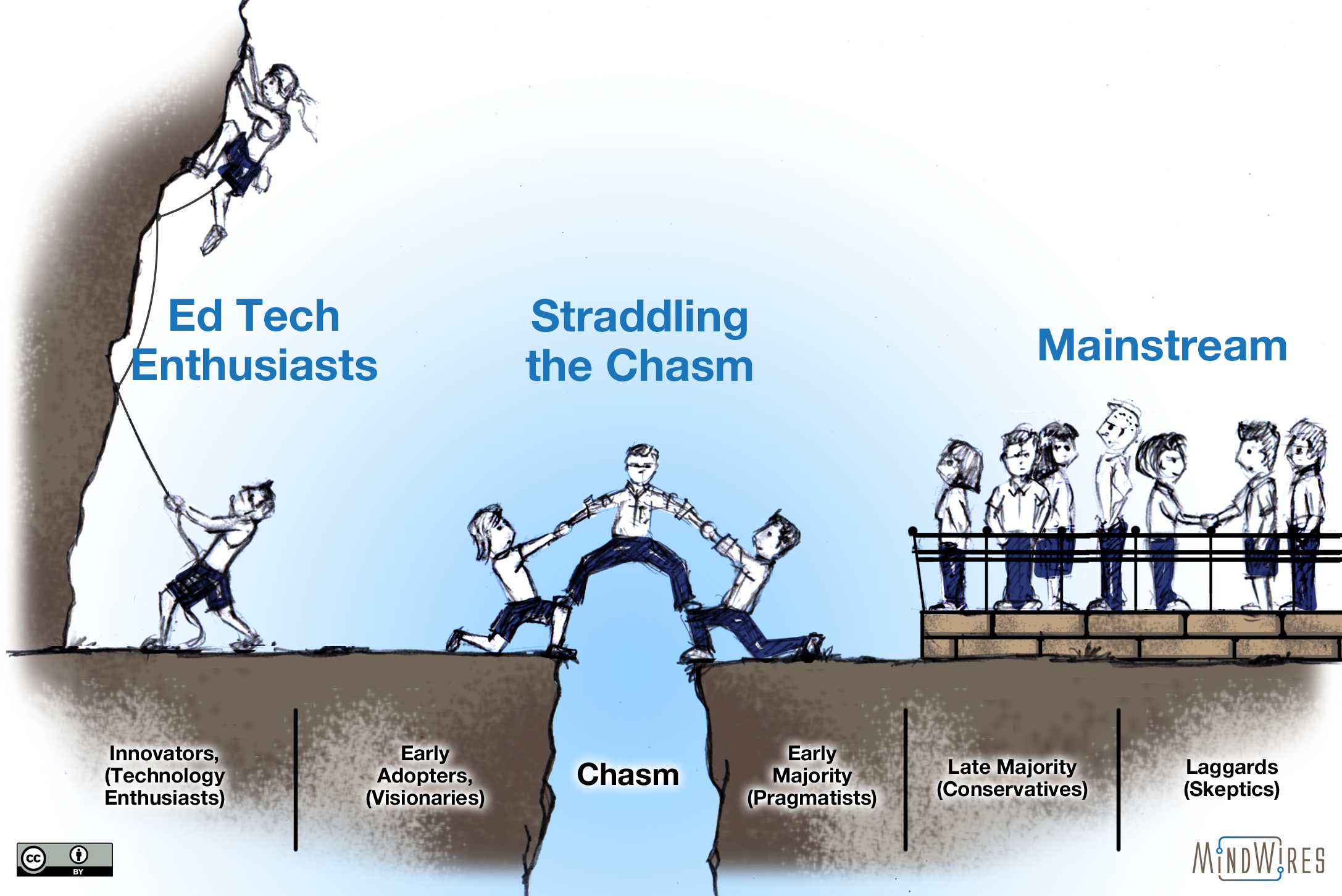 Implications:
Students are Individuals
“We think of it like a robot tutor in the sky that can semi-read your mind and figure out what your strengths and weaknesses are, down to the percentile.”

 - J Ferreira, Knewton
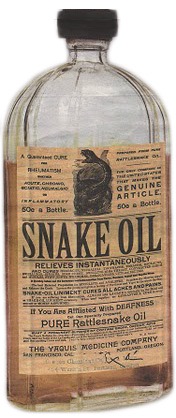 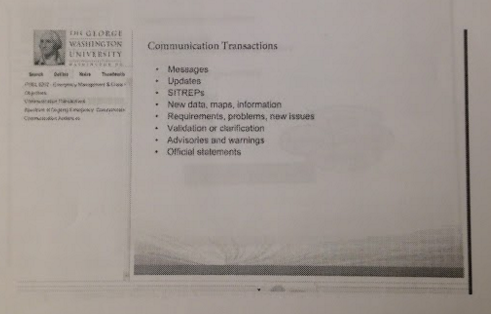 source: https://www.youtube.com/watch?v=fxZ4YVw2_NI
Personalized Learning
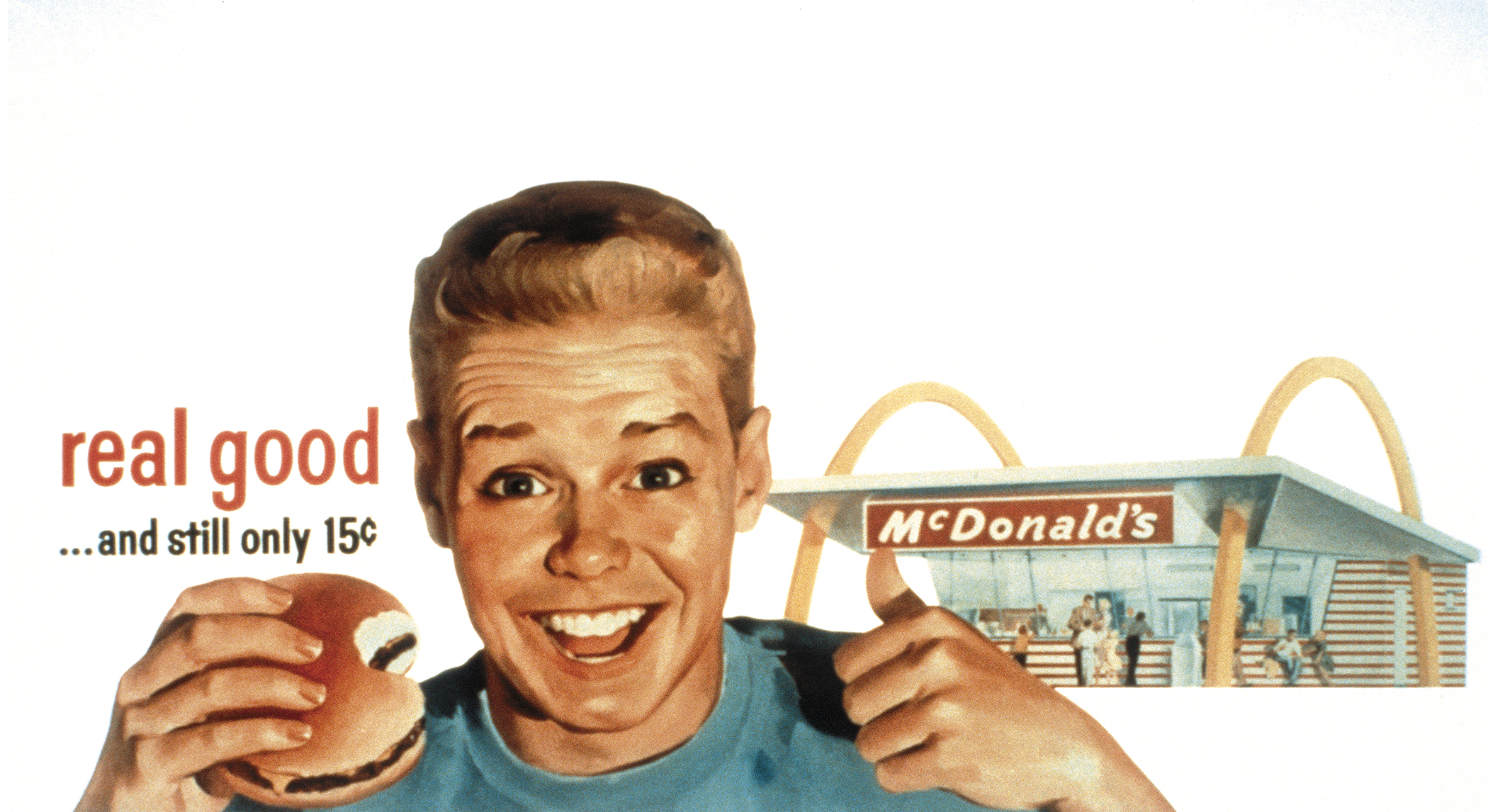 Personalized learning is really just undepersonalized teaching.

But that doesn’t sound as cool.
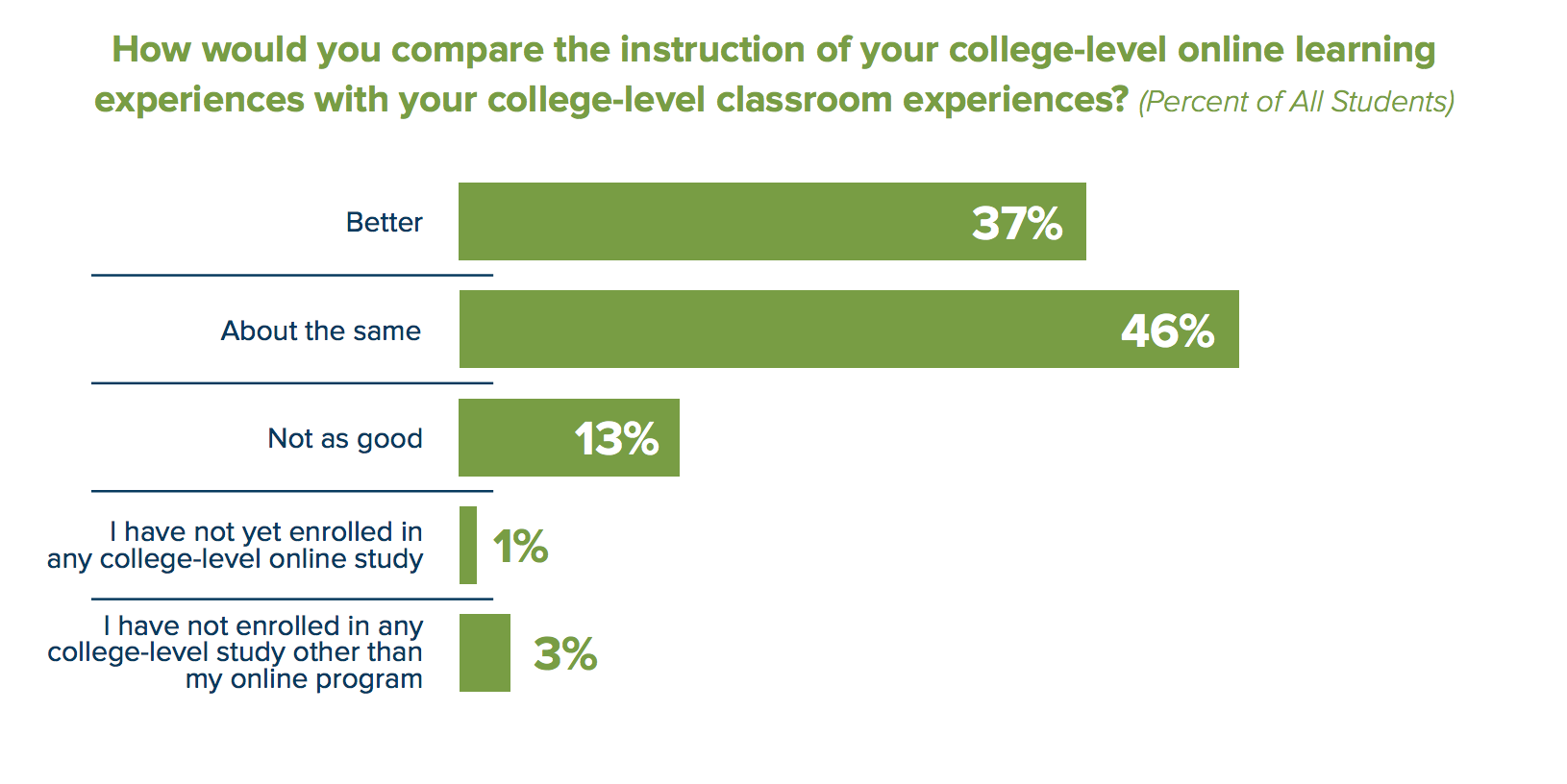 Source: https://www.learninghouse.com/ocs2017/
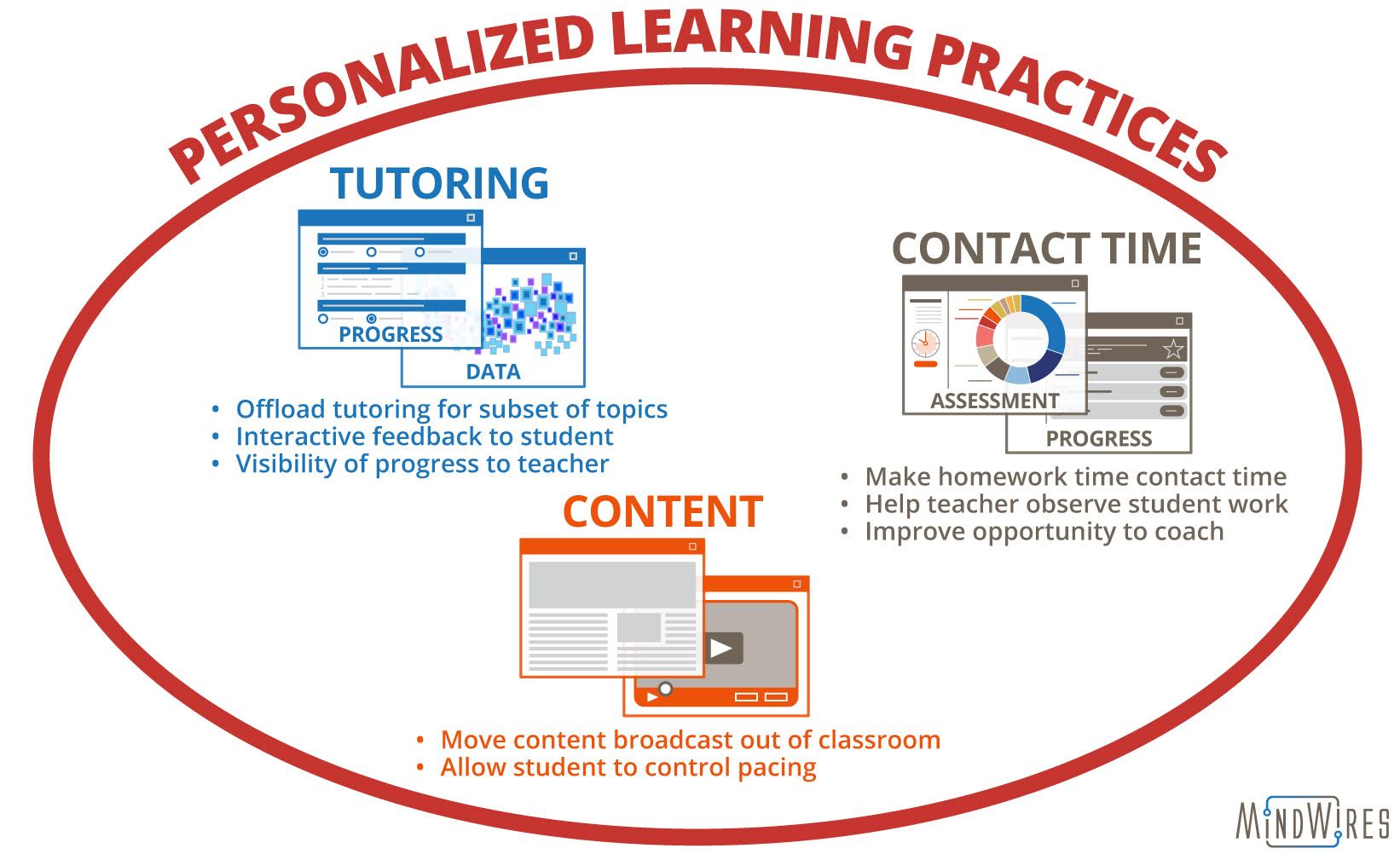 Still a landscape of ~5 LMS solutions
LMS Core Functions: Rosters, Grades, Assignments, Submissions, Class Messages / Discussions
What’s the big deal?
source: https://www.youtube.com/watch?v=fxZ4YVw2_NI
source: http://e-literate.tv/s3-e21/
Implications:
All Students
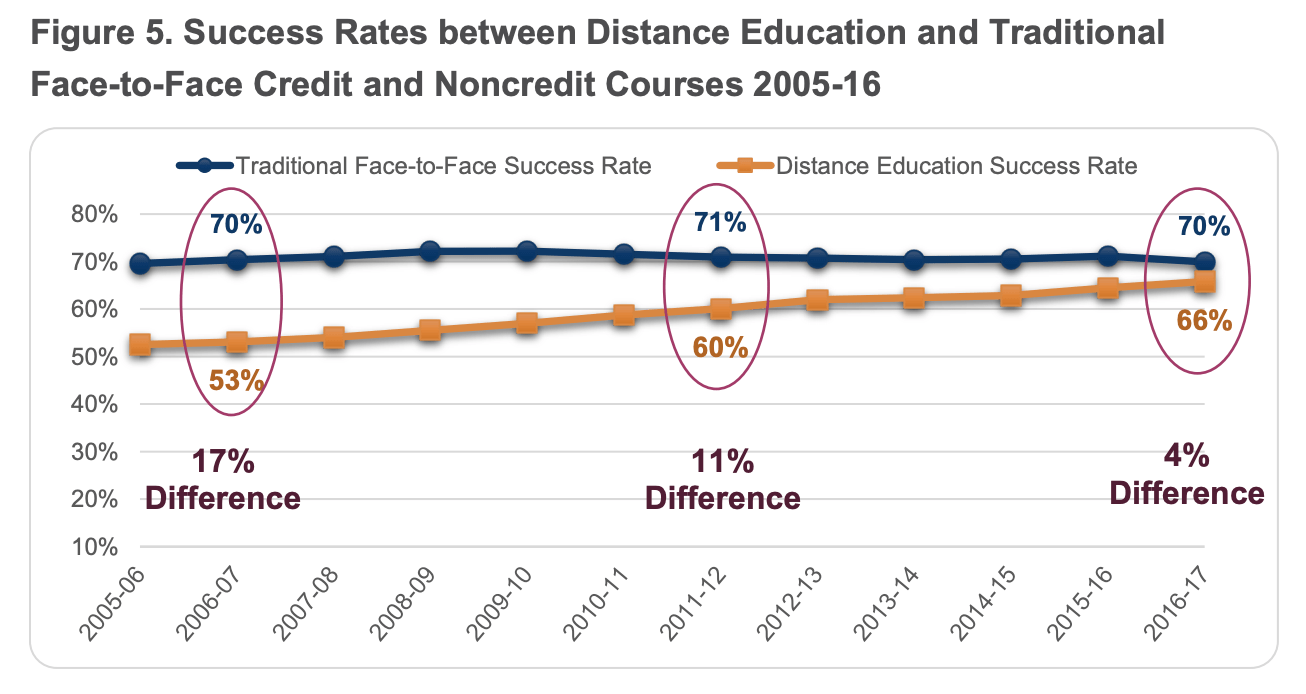 Source: http://californiacommunitycolleges.cccco.edu/Portals/0/Reports/2017-DE-Report-Final-ADA.pdf
“The point here is that ’online’ is a culture to young people. Yet to most colleges [and too many ed tech companies], it is a delivery method.”

Michelle Pacansky-Brock
Best Practices for Teaching with Emerging Technologiesedited by Phil Hill
"Technology can support teachers in the application of the relevant principles across a group of students with high variability. In fact, technology can help tailor lessons to the situation in extremely powerful ways.“The instrumentation of the online learning environment to sense the student experience and the ability to customize content on a student-by-student basis may be the key to enabling teachers to provide differentiated instruction, informed by a solid foundation in cognitive science. Modern online courses and delivery platforms already implement some of these concepts, and provide a framework for others.”
Source: https://oepi.mit.edu/final-report
“The asynchronous, individualized nature of online learning allows differentiation of course content. Students can control a course’s pace to fit their learning styles and abilities.”

“Our research found that interactive course software that provides instantaneous feedback could be particularly effective in improving student performance in online courses. ”
PPIC, Successful Online
Courses in California’s
Community Colleges
Phil Hill: phil@mindwires.com
Twitter: @PhilOnEdTech